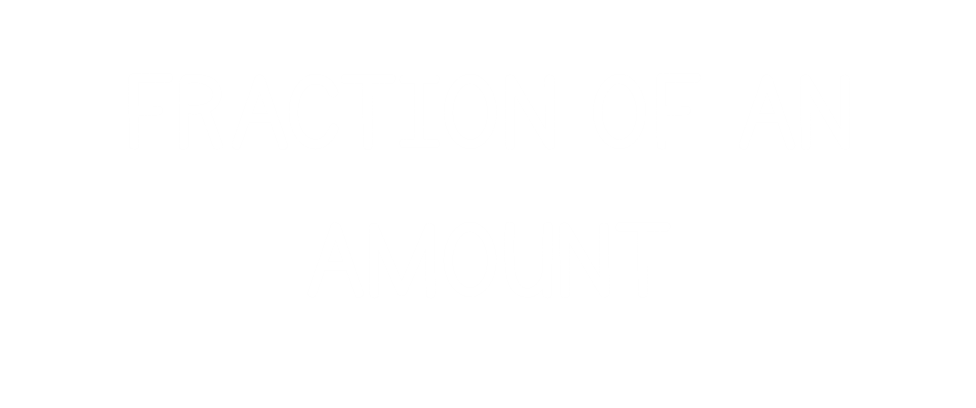 1)


2)


3)


4)
of 36
=
of 36
=
of 36
=
of 36
of 36
1)


2)


3)


4)
of 36
=
12
of 36
=
72
of 36
=
36
=
of 36
of 36
>
of 231
of 231
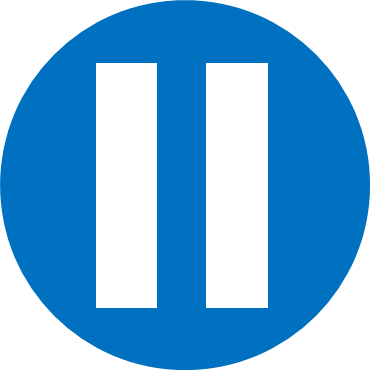 Have a think
>
<
<
of 308
of 308
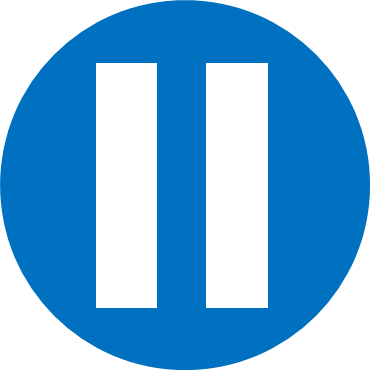 Have a think
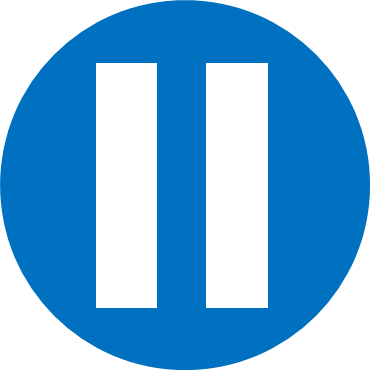 Have a think
>
of 648
of 648
<
=
of 45
of 90
Have a go at questions 1 - 4 on the worksheet
Ron has some money.
He spends      of the money on a new football.
He has £24 left.
£16
What is the cost of the football?
8
8
8
8
8
New football
£24
?
8 × 2 =
16
24 ÷ 3 =
8
Eva receives some money for her birthday.
She saves      of the money.
She spends the rest on a video game.
The video game costs £30
How much money does Eva receive for her birthday?
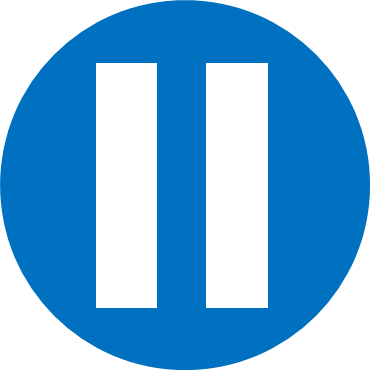 Have a think
15 × 7 =
£105
?
15
15
15
15
15
15
15
Saves
550 children are surveyed to find their favourite colour.
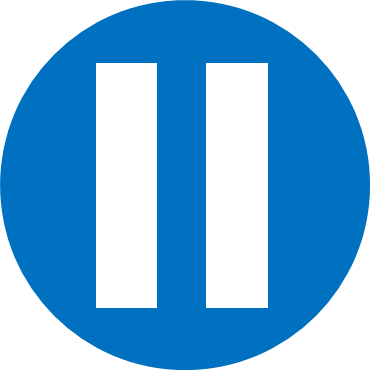 Have a think
Here are the results.
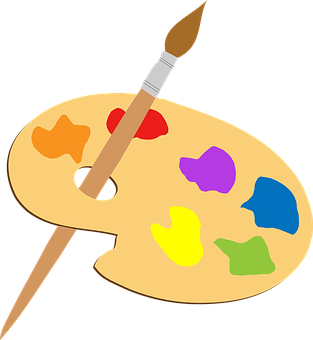 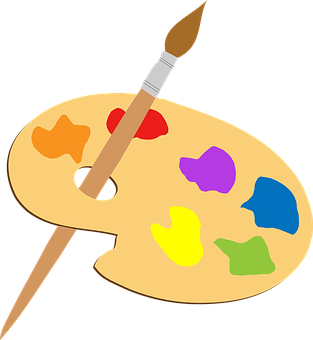 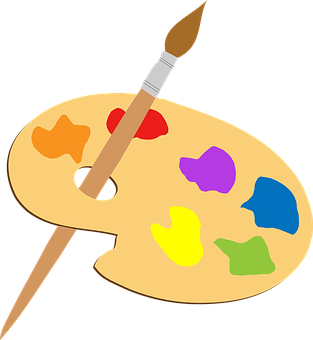 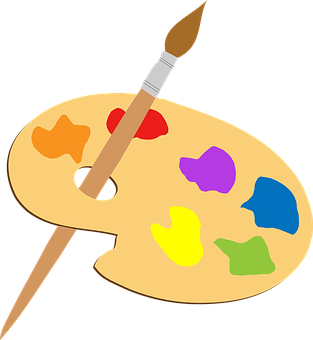 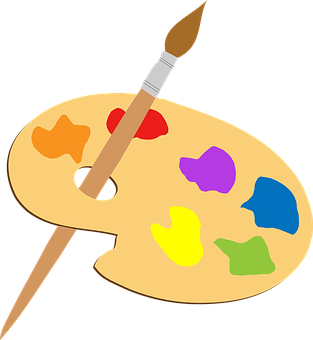 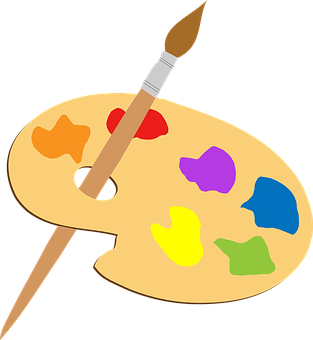 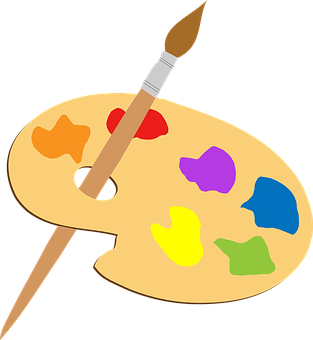 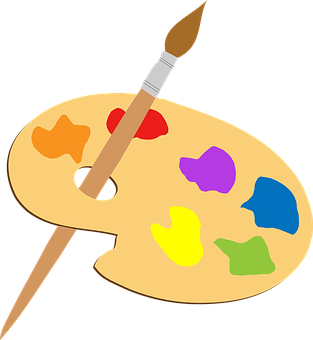 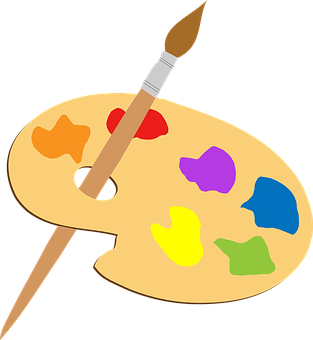 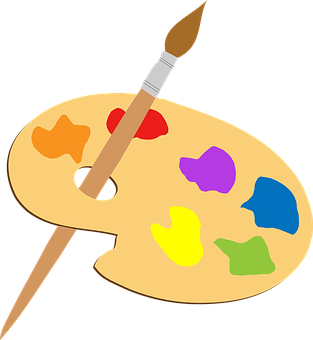 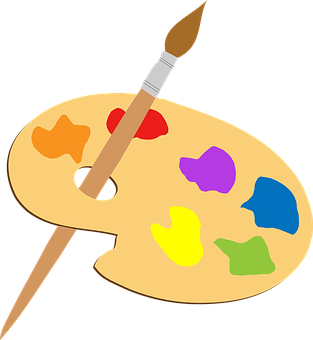 550 children are surveyed to find their favourite colour.
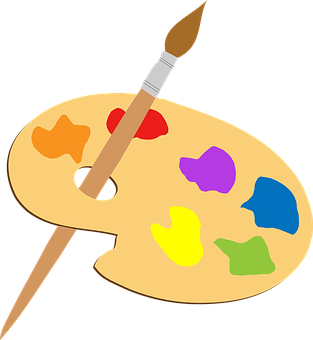 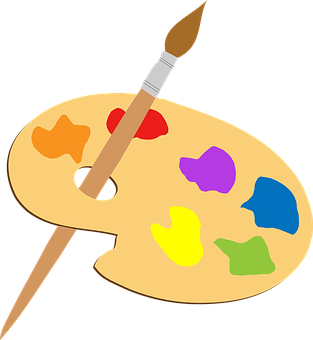 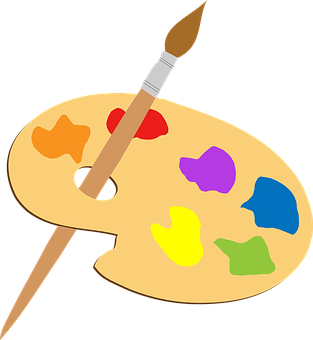 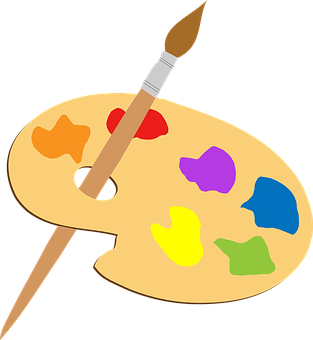 =
50
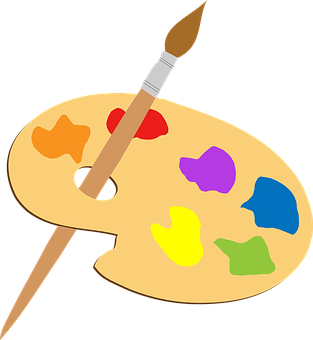 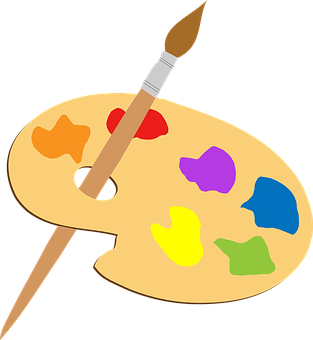 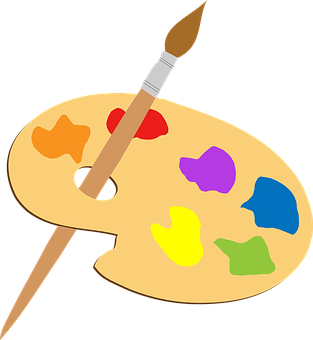 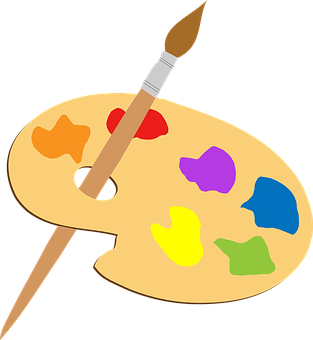 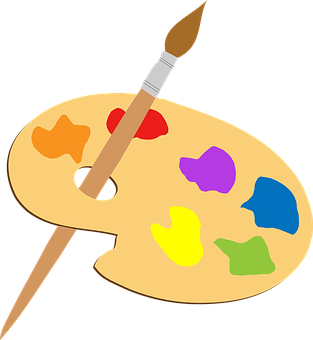 550 ÷ 11 =
50
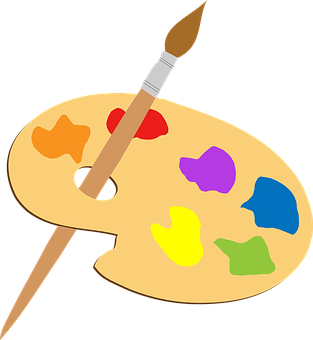 5
55 ÷ 11 =
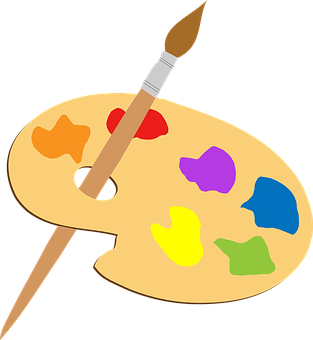 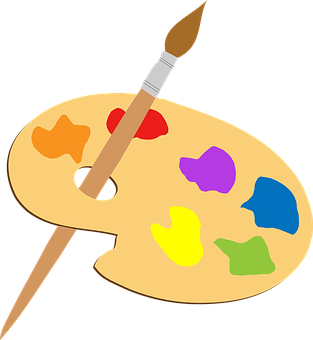 100
50 × 2 =
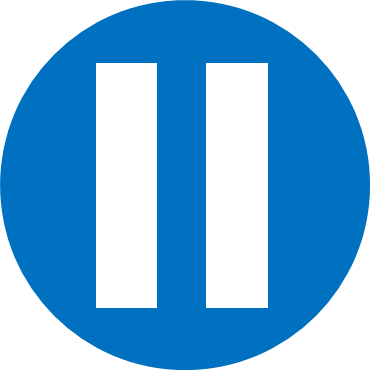 Have a think
How many children prefer orange?
100
550 children are surveyed to find their favourite colour.
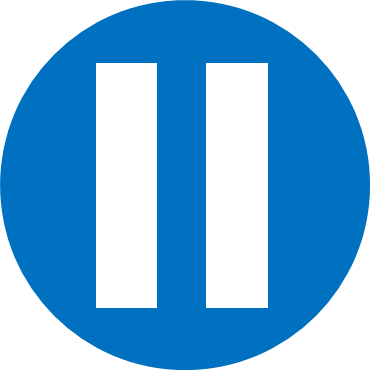 Have a think
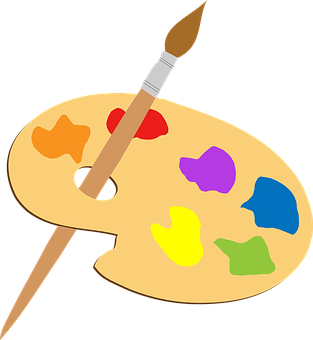 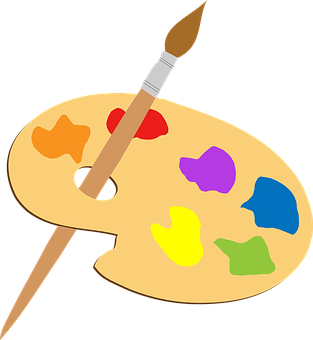 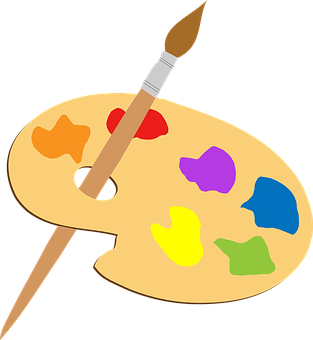 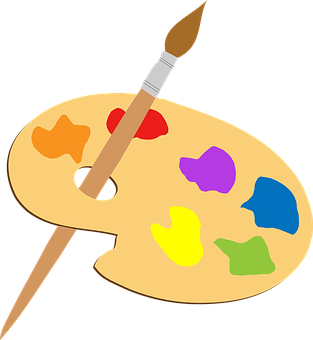 =
50
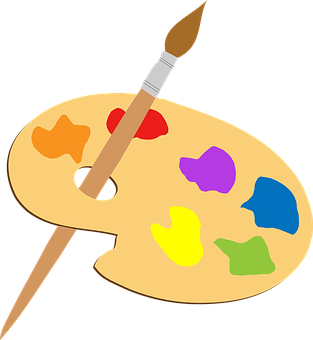 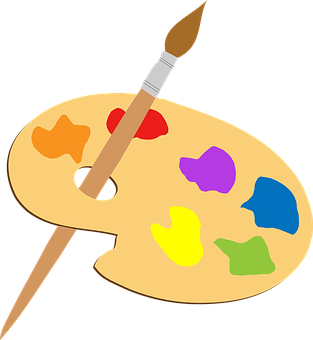 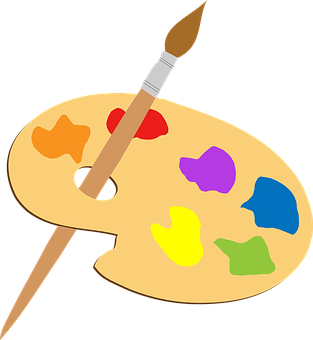 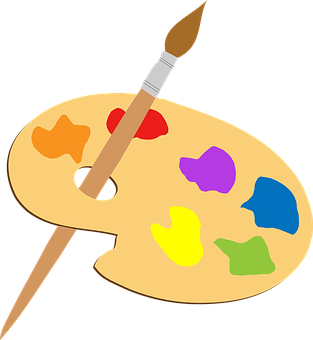 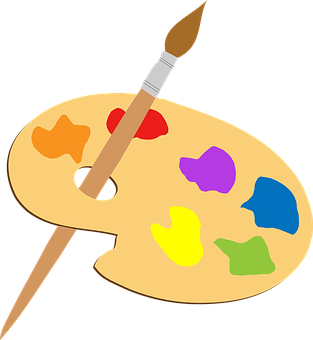 150
50 × 3 =
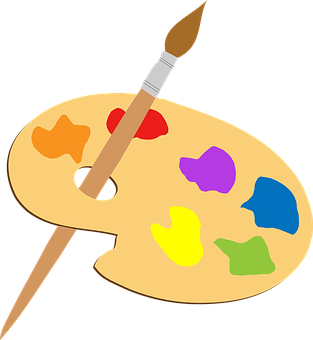 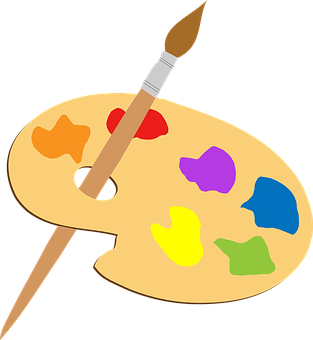 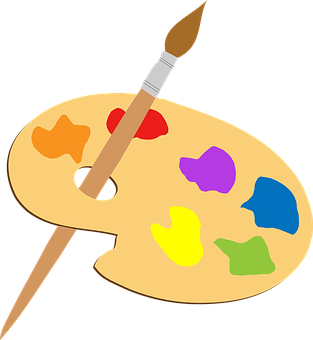 150
How many fewer children prefer green to red?
550 children are surveyed to find their favourite colour.
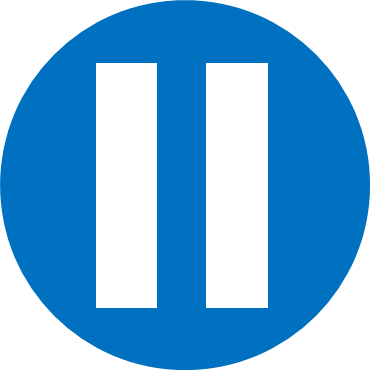 Have a think
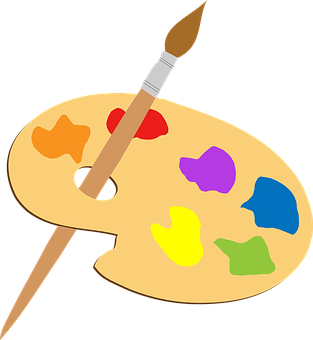 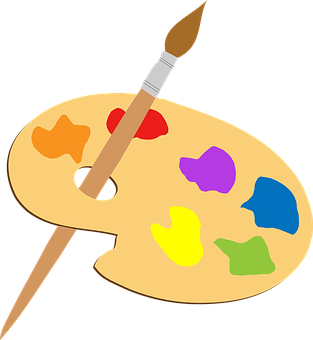 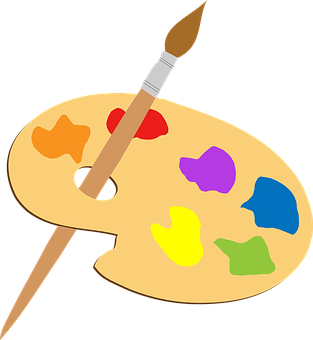 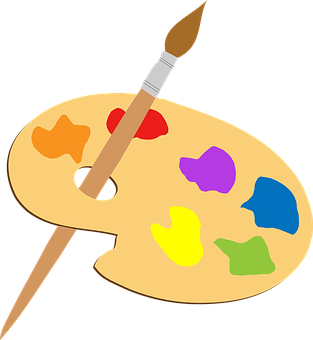 =
50
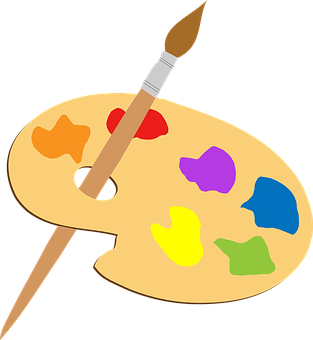 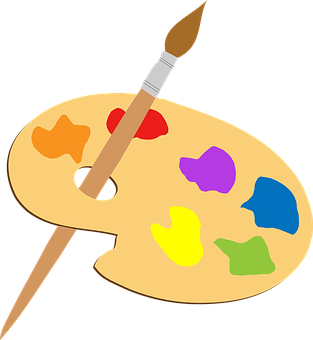 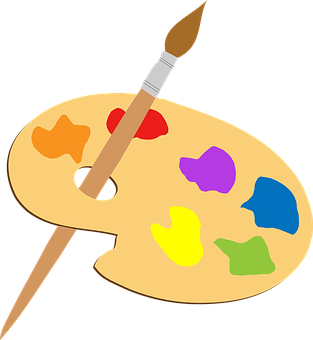 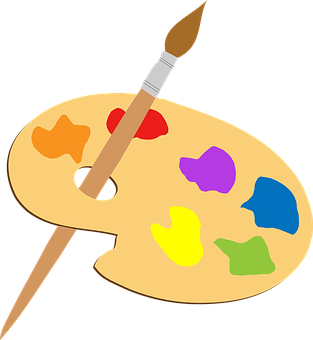 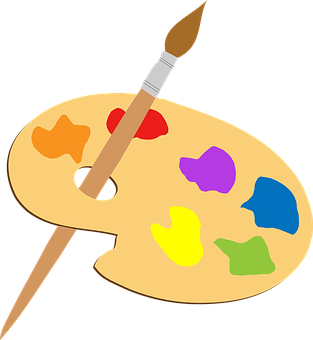 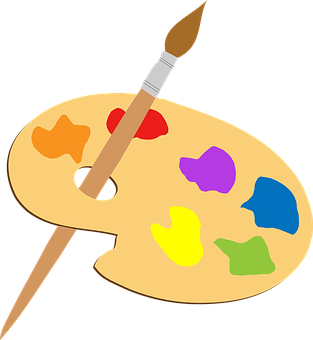 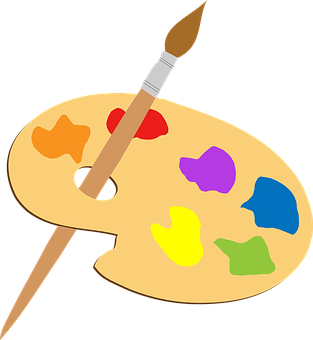 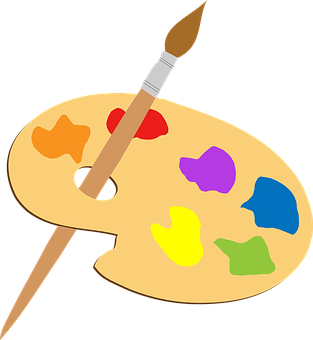 What fraction of children did not choose blue?
Have a go at questions 5 - 7 on the worksheet